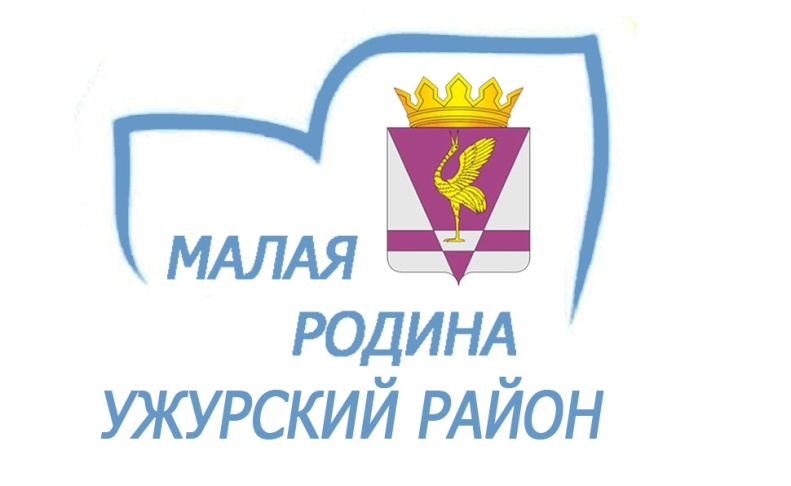 Проект  
«Юный метеоролог»
Автор работы: Поляков Владислав

Руководитель: Полякова Марина           Леонидовна
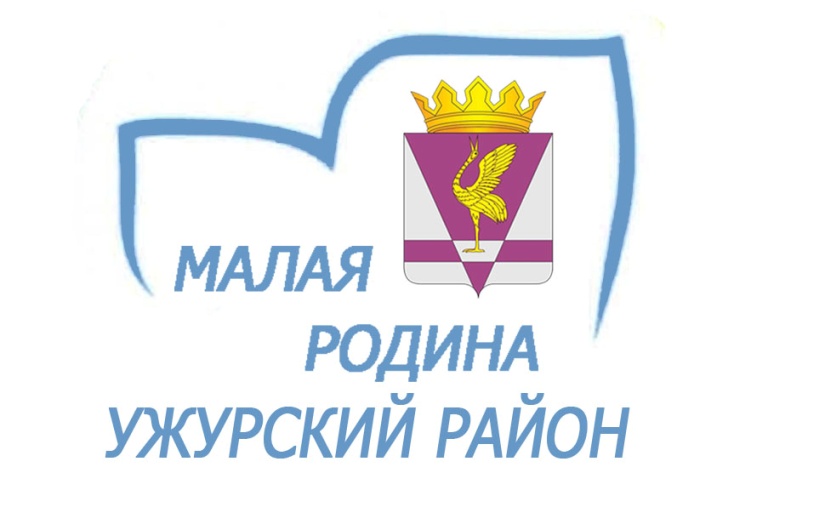 АКТУАЛЬНОСТЬ ПРОЕКТА
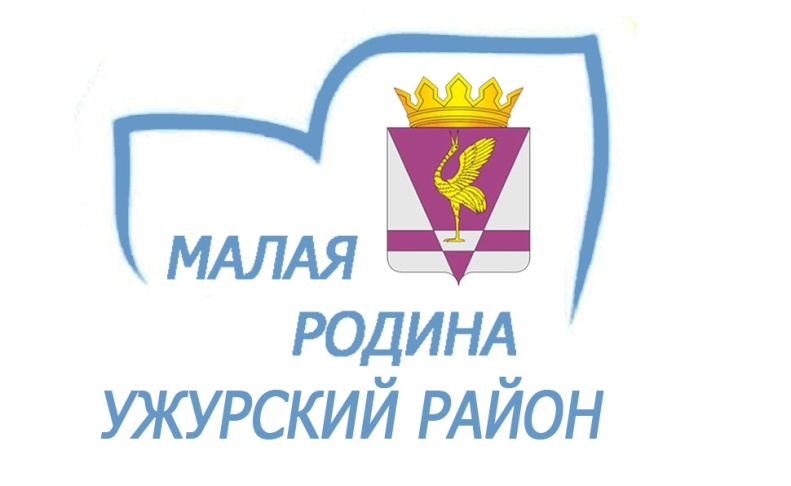 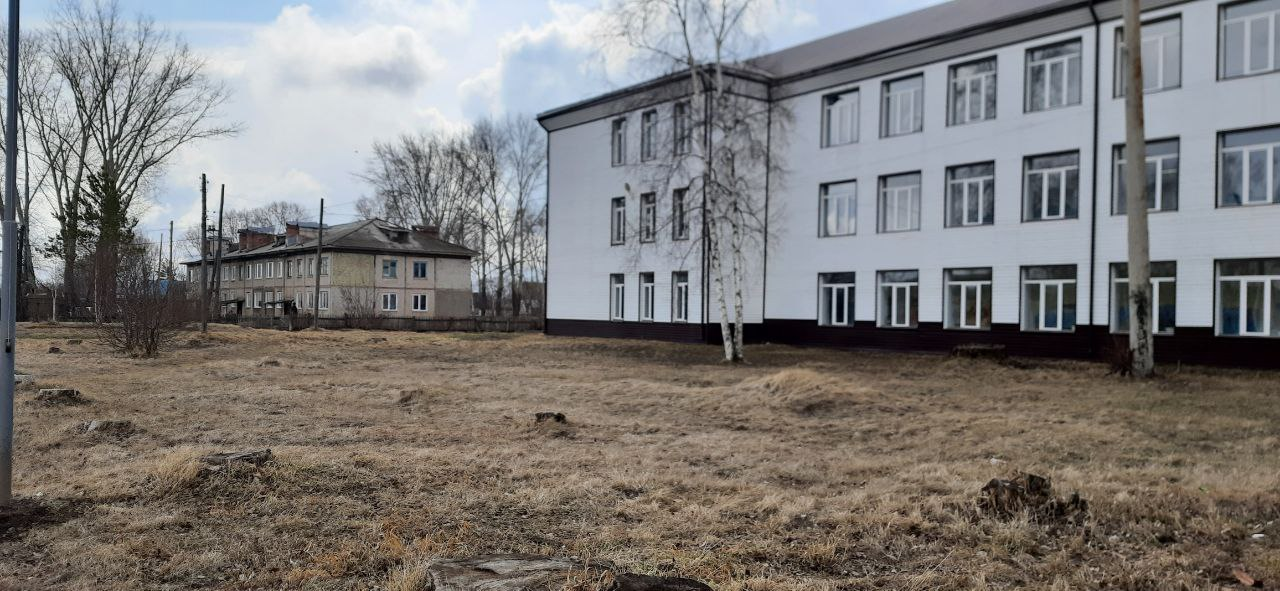 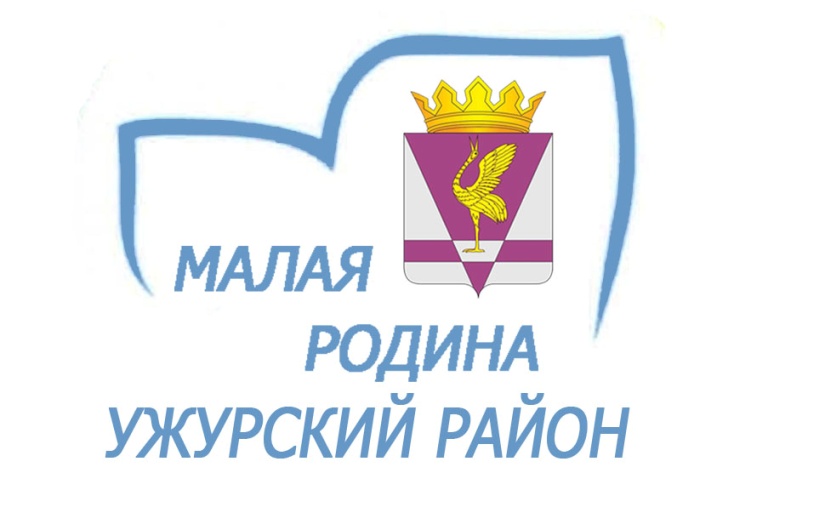 ЦЕЛЬ ПРОЕКТА
Создание на пришкольном дворе  метеоплощадки для практического применения полученных знаний  в реальной жизни.
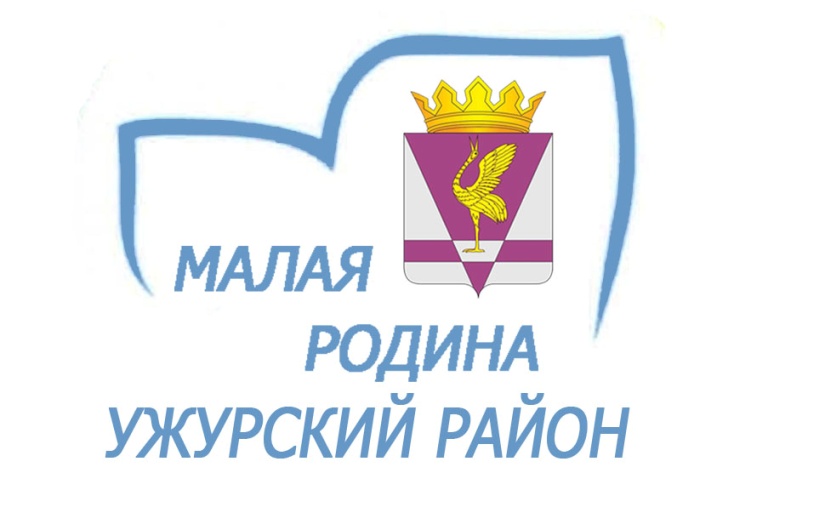 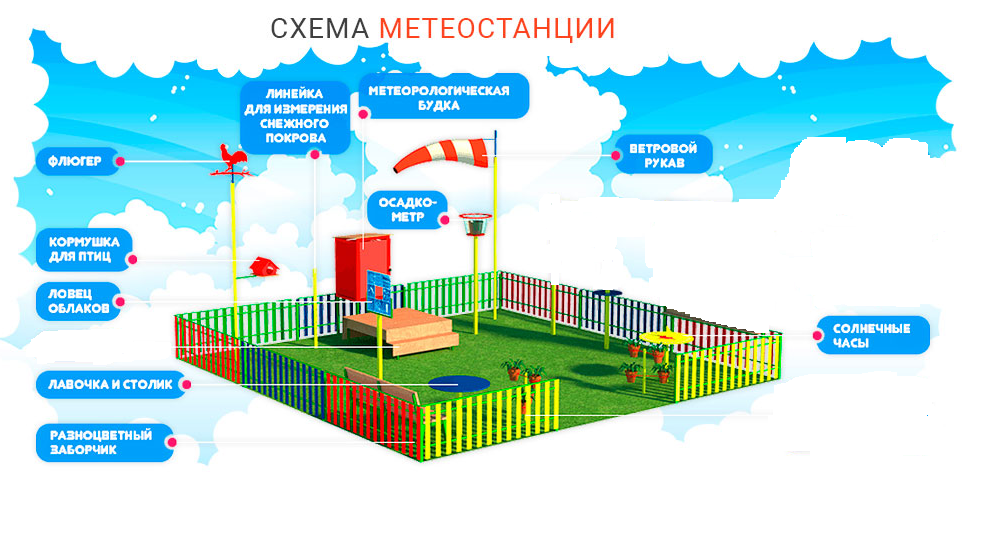 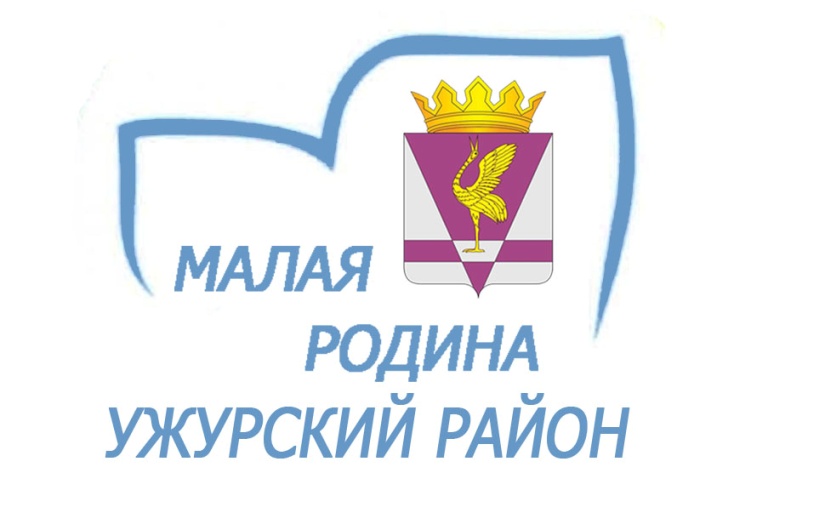 План-схема метеорологического участка
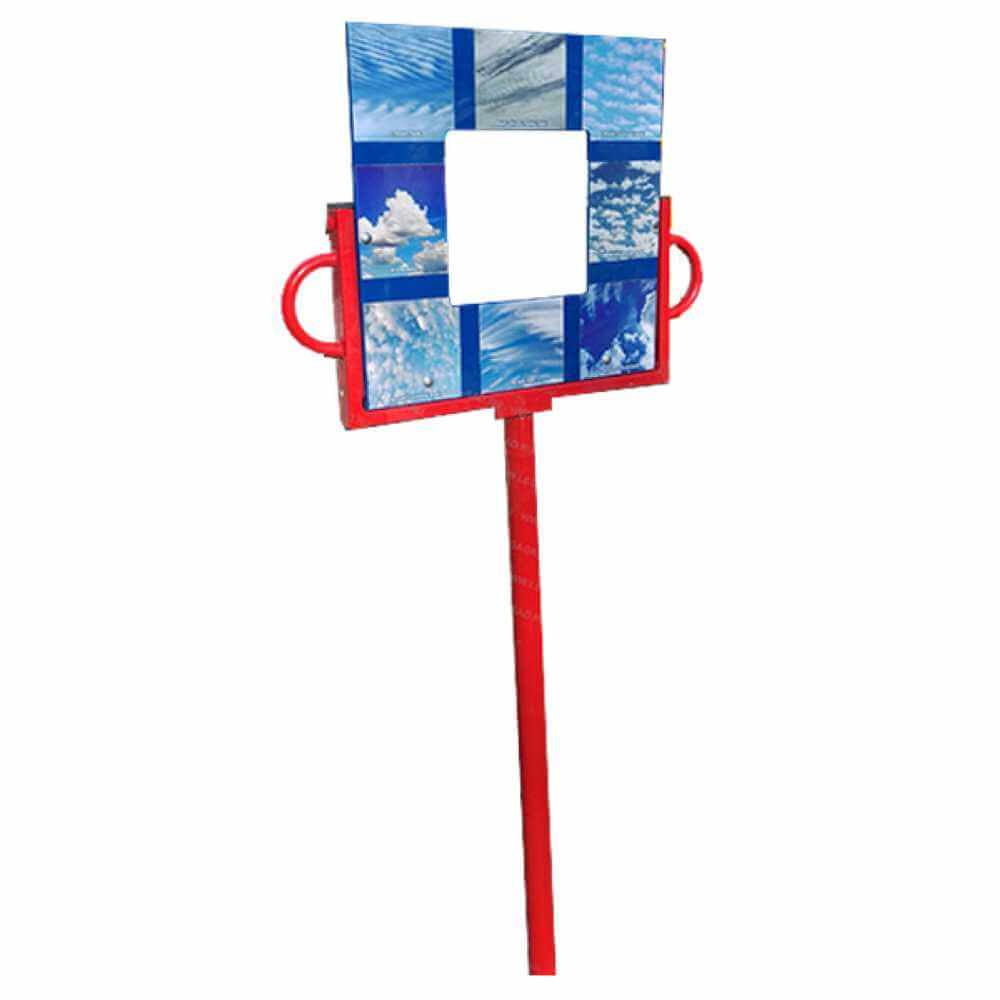 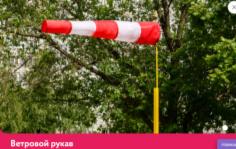 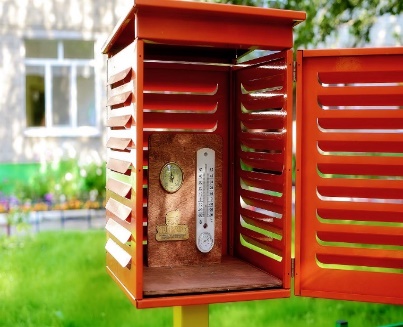 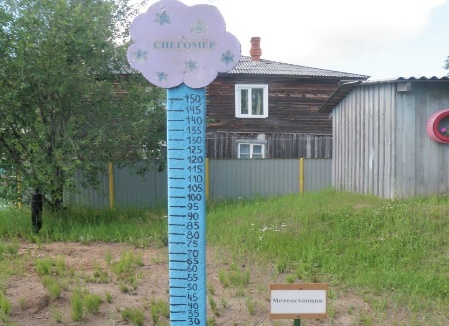 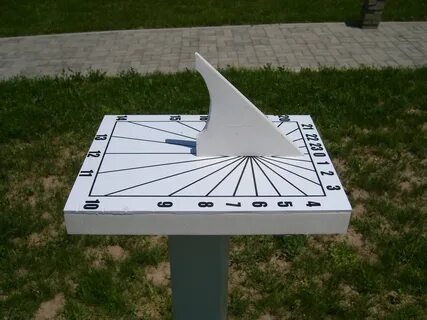 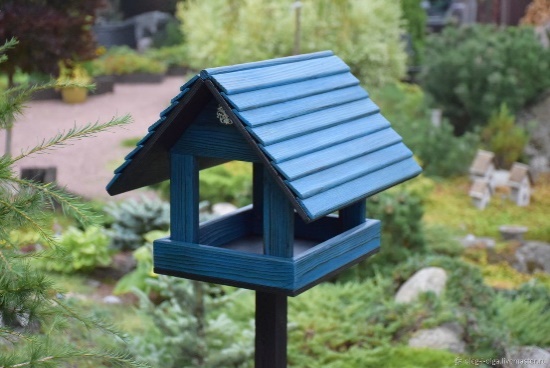 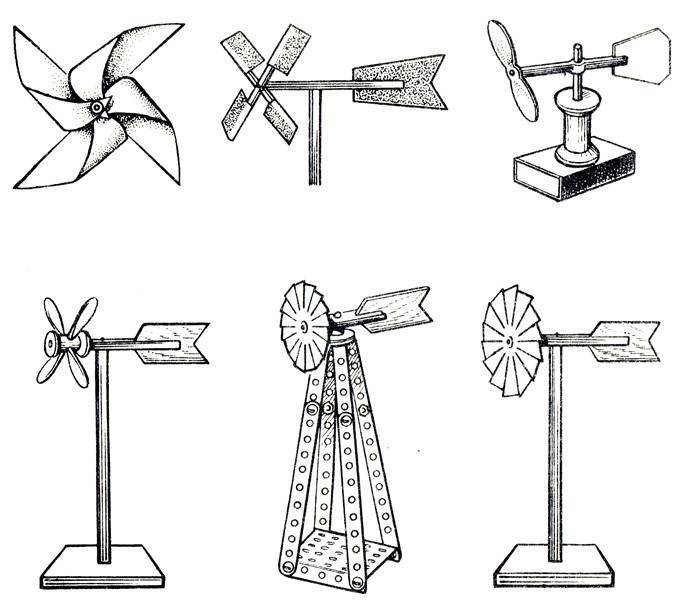 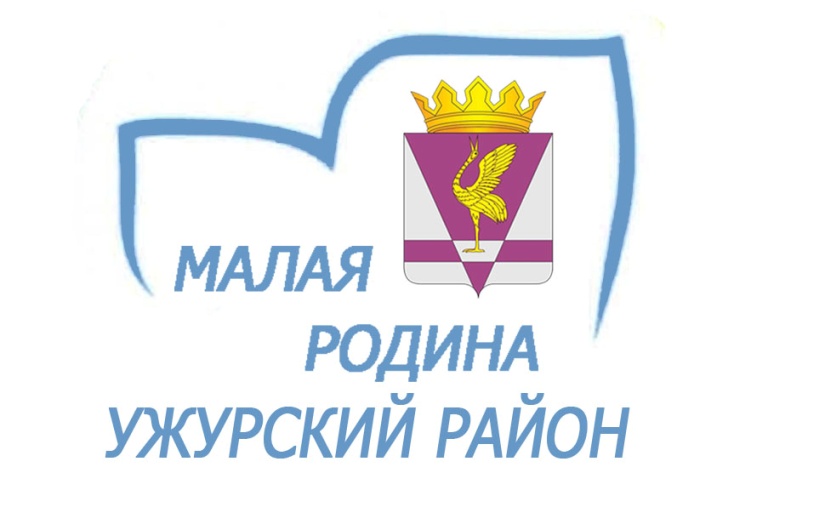 ЗАДАЧИ ПРОЕКТА
1. Провести выравнивание и разметку территории.
2. Подготовить ямки для установки забора, измерительных приборов, скамеек и стола наблюдений. 
3. Подготовить декоративные фигуры для забора.
4.Сделать забор на метеоплощадке.
5. Изготовить кормушку, солнечные часы, флюгер, ветровой рукав, снегомерную линейку, метеобудку. 
6. Забетонировать  металлические столбы под измерительные приборы.
7. Закрепить   измерительные приборы на металлических столбах.
8. Изготовить  и установить 3 скамейки и 1 стол –наблюдений.
9. Покрасить забор, декоративные фигуры, стол наблюдений и скамейки на  метеостанции.
10. Подготовить  и провести театрализованную  экскурсию для детей пришкольного лагеря.
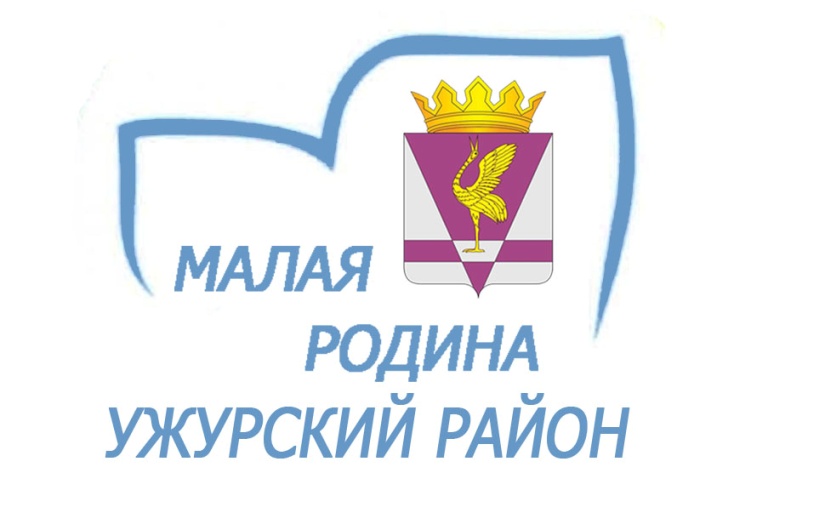 ПЛАН РЕАЛИЗАЦИИ ПРОЕКТА
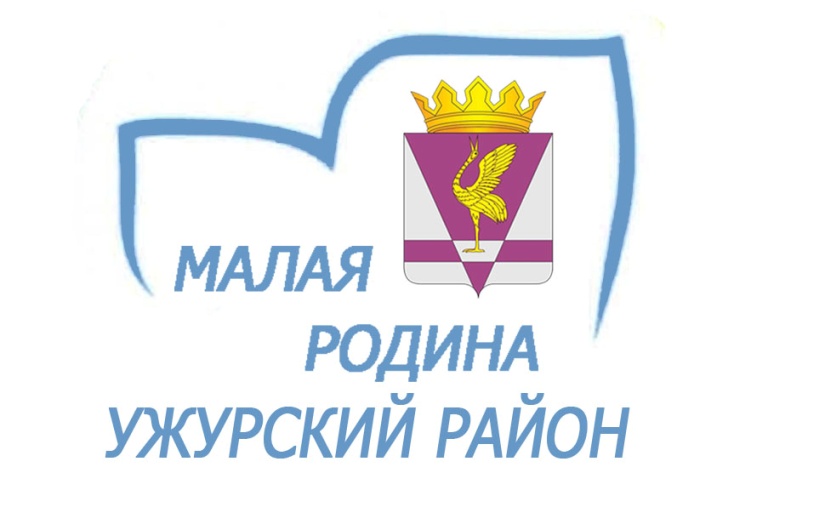 ПЛАН РЕАЛИЗАЦИИ ПРОЕКТА
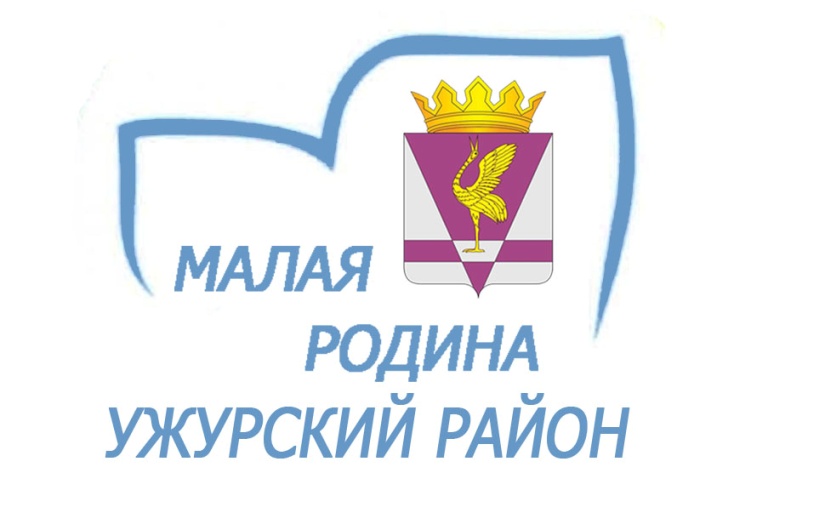 НЕОБХОДИМЫЕ РЕСУРСЫ
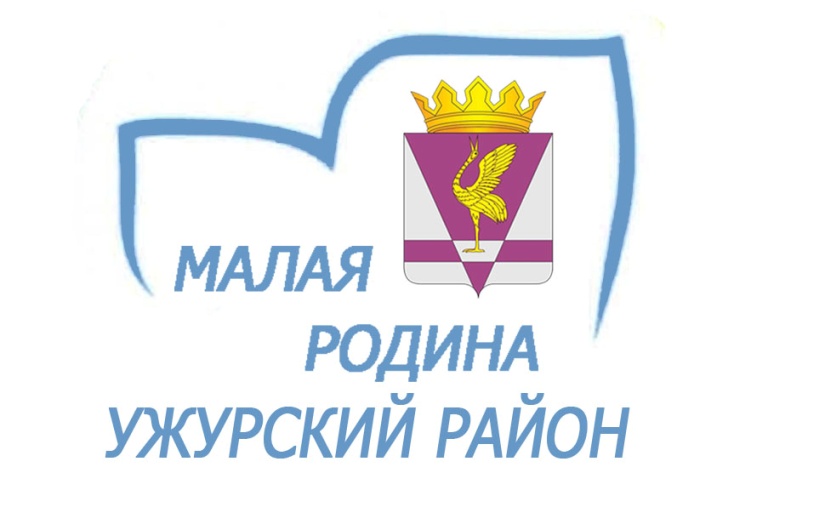 Результаты проекта
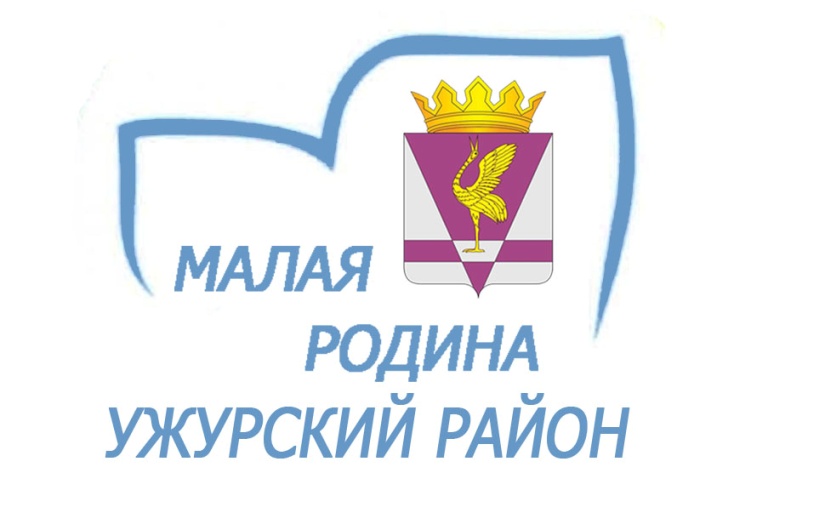 СПАСИБО ЗА ВНИМАНИЕ!